現地状況（９月９日）
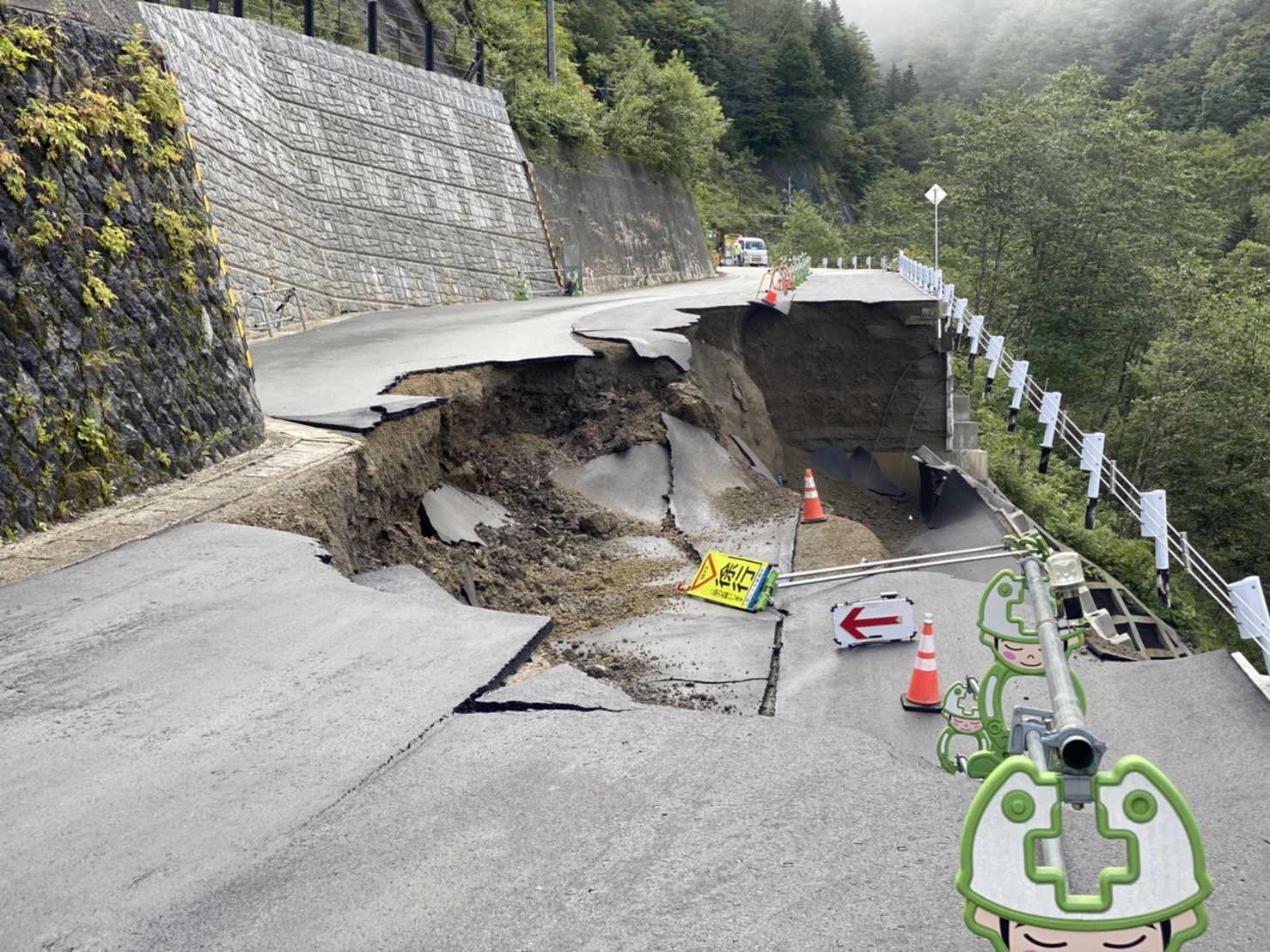